Teaching Reading & Writing
Rezhna Balisany
Writing: the neglected skill
Some reasons:
“I don’t have time for it”
“My classes are too big
“I don’t know what to do with the beginners!
“I don’t like it. It’s boring”
Remember that writing in the English subject curriculum is regarded as a basic skill. It shouldn’t be neglected
Writing Skill
Of all the skills, writing is one that teachers and learners seem most reluctant to focus on because it requires them to make special efforts. As a result, it sometimes tends to be neglected. 
                                                                  (harmer, 2015, P. 360)
Reading and writing
Listening to read and then to write means the young learner has to link  what they have heard or spoken to what they can see (read) and produce (write)
              Hear a word before you ca say it
             Say a word before you can read it
            Read a word before you can write  it.
Writing – a complex skill
Skill of forming letters/finding the right letters on the keyboard.
Skill  of finding which words and phrases to use.
Skill of spelling and using punctuation marks.
Skill of putting the words and phrases logically together 
Skill of organizing ideas into a coherent whole, using appropriate
Titles etc.
Writing in school
1. Writing- for -learning
Intended to help students and practice the language. 
E.g. “Write three sentences using going to “

2. Writing- for -writing
Intended to to build students’ writing skills, e.g. how to develop good syntax, genre knowledge, how to structure a text well, etc.
Three types of writing activities
Controlled writing
Guided writing
Free writing
1. Controlled writing activities: students   copy words
1.Tracing
2. Copying
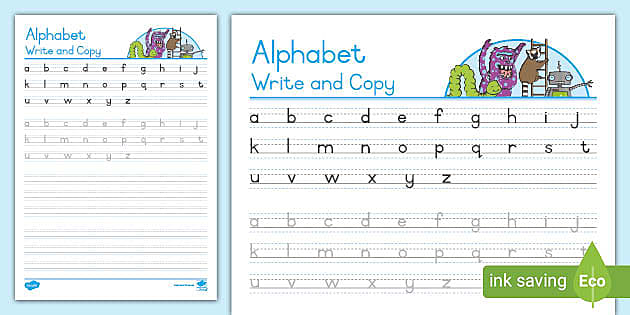 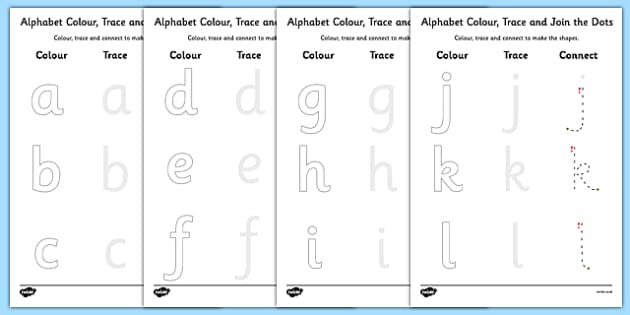 3. Visualized words
It means how the word is visualized
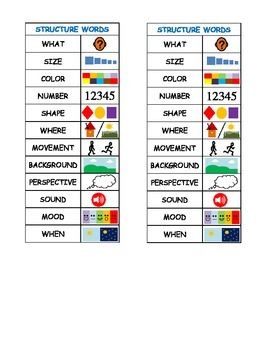 4.Matching text and picture
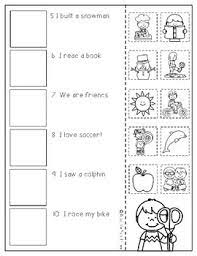 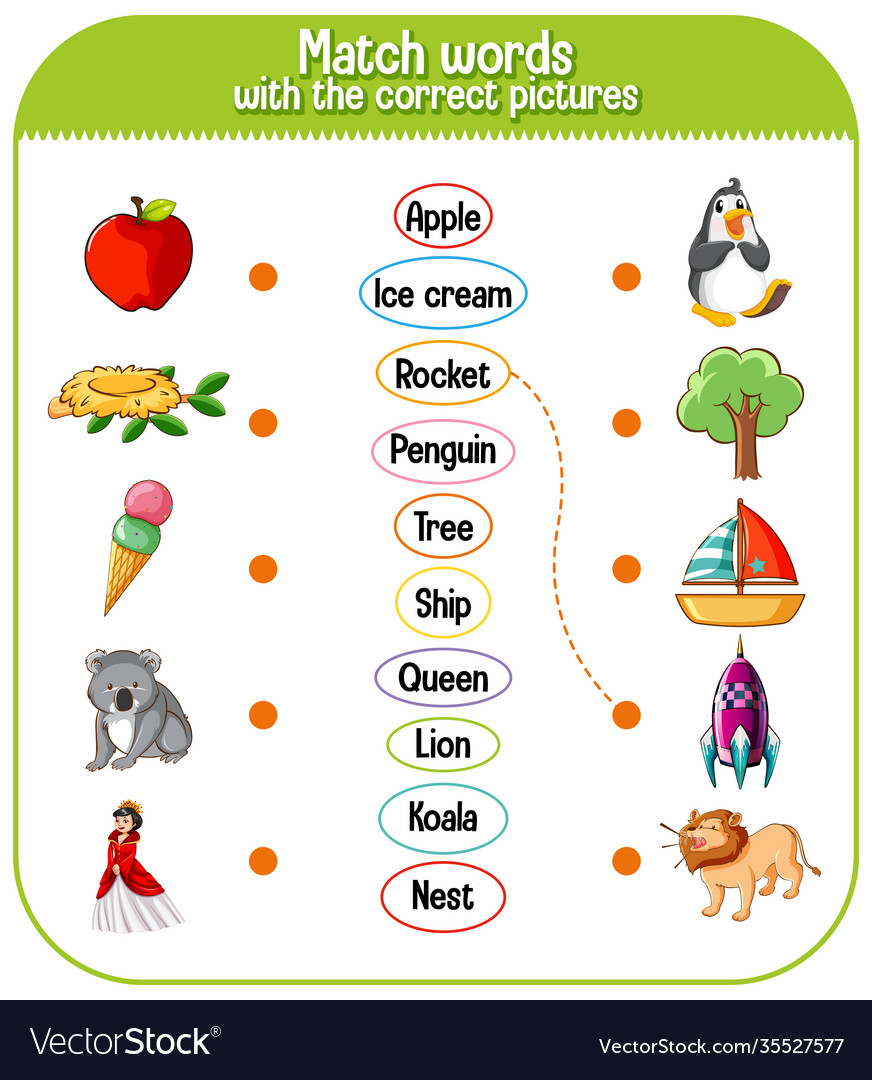 2. Guided Writing Activities
1 Filling-in activities 
Add missing words to a text, such as:
Missing words in songs and rhymes
Picture story
Completing a text 
Dictating a half-sentence
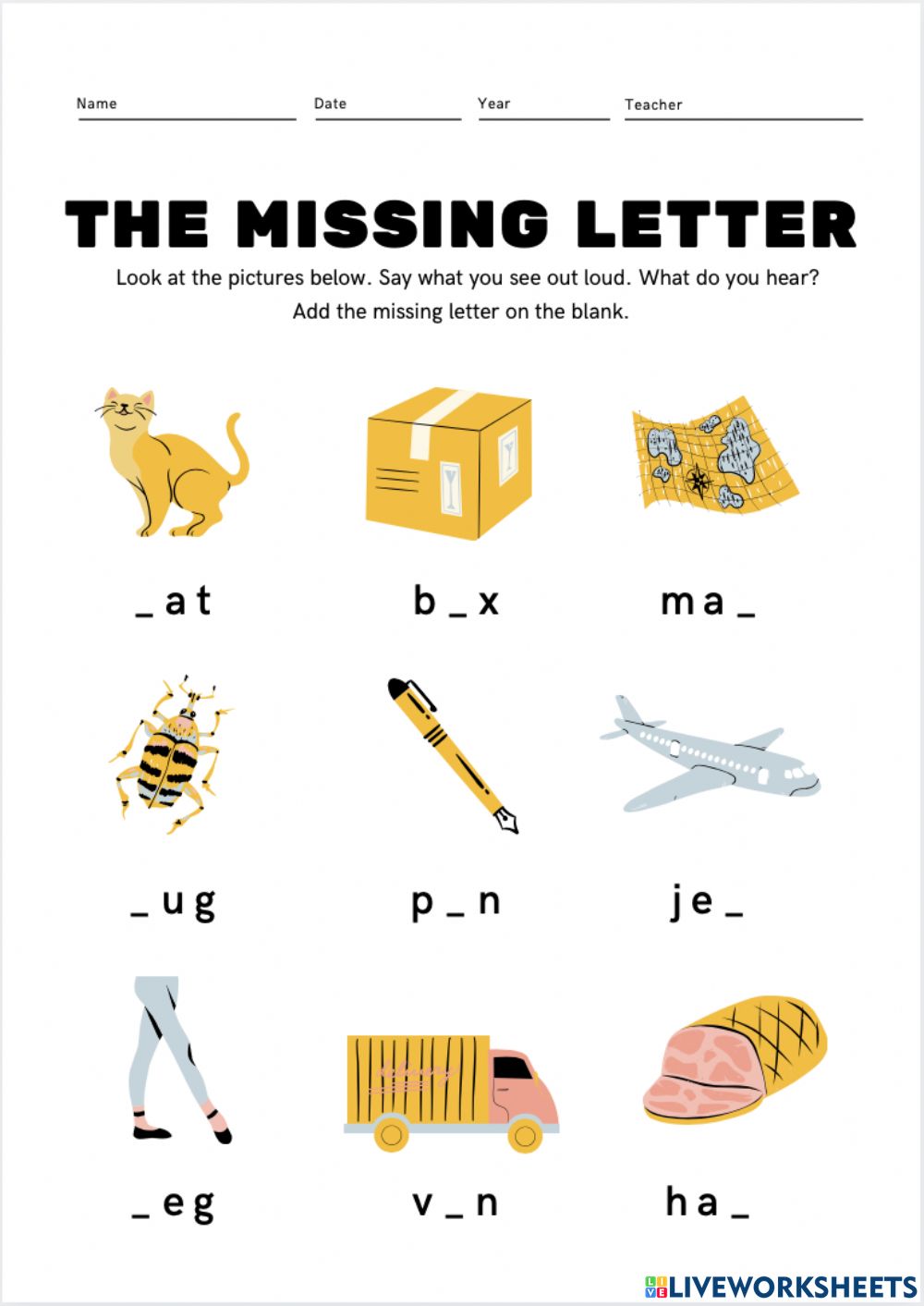 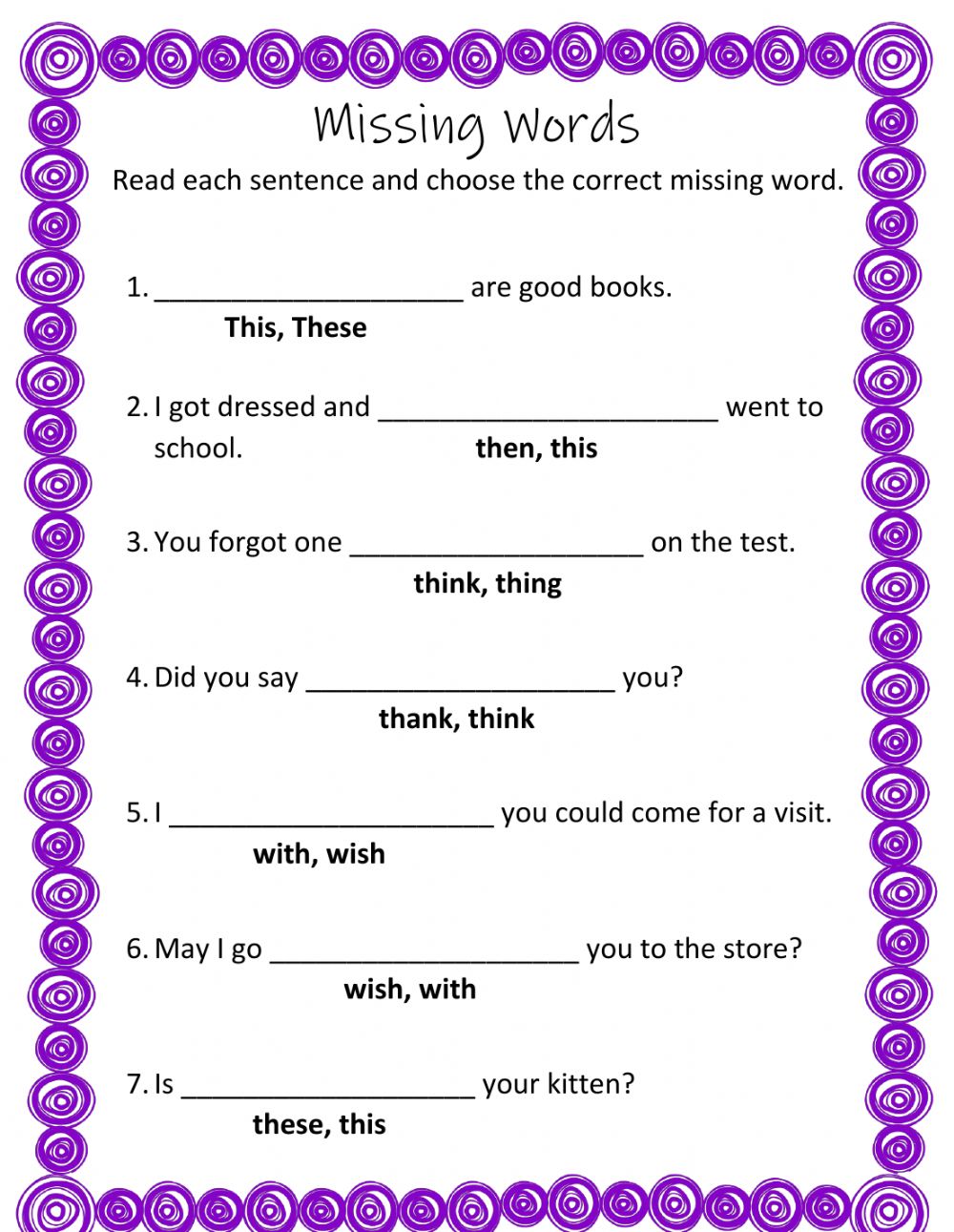 2. Guided Writing Activities
2. Parallel writing: A model text is provided; the students create patterns 
 Postcards
Letters
Invitations
- Emails
Report
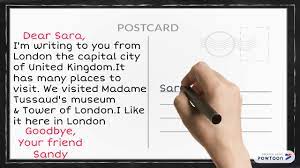 . 2. Guided Writing Activities
3. Dictations
Present the word before the dictation, or use words that have occurred in a text that has been recently
Use different sorts of words (S, N, V, adj, adv, and pronouns)
Read at an appropriate pace (not too slow, not too fast)
Always present the words in context.
Whole sentences can be divided into chunks
The old man/ loves to go to swimming/ when it’s hot.
3. Free writing activities
Students express ideas and communicative with a reader
Students (may) need information about:
The function of the text.
How to write the text?
Ideas for how to write the text
3. Free writing activities
Labelling
Lists
Same story, different ending
Factual texts
Digital storytelling (photo story, iMovie etc.
Writing after Reading
Drawing  & labelling (beginners)
Putting visuals, words, or sentences in order (sentence strips)
Filling in blanks (Cloze activity)
Describing a character, an animal, a place, etc. 
Writing a new ending.
Writing in a response journal